Erfarenheter från implementering av PMS.
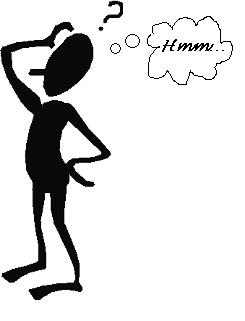 Allmänna iakttagelser.
Textmassa kopierad rakt av från ICAO/EASA utan anpassning till företagets organisation.
Vad som ska göras beskrivs men inte hur, när och av vem.
Vid kombinerad QM/SM roll är gränsdragningen mellan respektive roll otydlig.
Exempel 1.
21.A.139(c)(1)
Beskriv hur säkerhetspolicyn ses över och uppdateras regelbundet för att säkerställa att den förblir relevant och lämplig för organisation.
Hur görs det?
Vem gör det?
När görs det?
Exempel 2.
21.A.139(c)(3) och (4)
Beskriv hur faror och risker med underleverantörers aktiviteter bedöms ¨(Referens: AMC1 21.A.139(c)(3) and (4) punkt c).
Hur görs det?
Vem gör det?
När görs det?
Exempel 3
21.A.139(c)(3) och (4)
Beskrivs processen för hur ”risk mitigating actions” effektivitet utvärderas ”verify their effectiveness”.
Hur görs det?
Vem gör det?
När görs det?
Exempel 4
21.A.139(c)(3) och (4)
Beskriv att organisation fokusera på risker som kan medföra ”nonconformity of parts”. Referens: AMC1 21.A.139(c)(3) and (4) punkt (a)(2).
Hur görs det?
Vem gör det?
När görs det?
Exempel 5
21.A.139(c)(3) och (4)
Beskriv hur ”internal investigation” utförs för att förstå vad som hände (eller nästan hände) och hur det gick till. Referens: AMC1 21.A.139(c)(3) and (4) punkt (d) (1).
Hur görs det?
Vem gör det?
När görs det?
Exempel 6
21.A.139(c)(3) och (4)
Beskriv att "human factors" och ”human performance" ska utvärderas vid förändringar (MoC).
Hur görs det?
Vem gör det?
När görs det?
Exempel 7
21.A.3A(c)
Beskrivs hur personer som rapporterar eller omnämns i en rapport kan förbli anonyma.
Hur görs det?
Vem gör det?
När görs det?
Exempel 9
21.A.5(d)(3)
Beskriv arkivering av dokumentation över kompetens och kvalifikationer för SM-personal.
Hur görs det?
Vem gör det?
När görs det?
Exempel på frågor vid verksamhetskontroll
Vilka faror har dom största riskerna?
Hur vet ni att det är era största risker?
Vad gör ni för att minska riskerna?
Hur vet ni att åtgärderna är effektiva?
Uppfyller ni säkerhetsmålen?
Har både ledning och personal kännedom om säkerhetsmålen och hur väl de uppfylls?
Example of Safety hazards associated with Non Conformity of Parts
Knowledge transfer issue for new generation personnel
Missing suppliers and low availability of parts
Reduced adherence to procedures
Cyber attacks
Shortage of staff
Short time available for training affecting training effectiveness
Unrealistic staff resource planning
Reduced oversight by competent authorities
Design and use of procedures
Skills and knowledge degradation due to lack of recent practice
Reduced focus on, or prioritisation of safety
Non Conformity of Parts
Fatigue and quality of sleep
Reduction in training effectiveness due to remote training
Lack of evaluation of adverse impact of culture on human performance
Heavy workload and misaligned tasks
Degradation of performance of an organisation and/or individual
Lack of focus on risk-based decision-making in complex systems
Impact of degraded levels of attention or vigilance on human performance
Inadequate integration of HF/HP principles into the organisations management system
Training effectiveness and competence
Inadequate HF activities involved in project timeline development
Limitations to root cause analysis
Senior management competence and commitment to HF/HP principles